Θεωρία Υπολογισμού
Λήμμα της Άντλησης
Βασική ιδέα
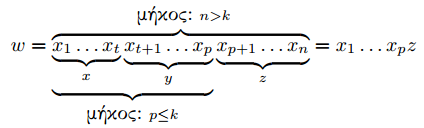 Διατύπωση
Χρήση
Υποθέτω ότι η L είναι κανονική άρα υπάρχει p
Προσπαθώ να βρω μια αρκετά μακριά (|s|>=p) λέξη s της L που να περιέχει υπο-λέξεις μήκους <=p οι οποίες να περιέχουν πιθανά επαναλαμβανόμενες υπολέξεις  x1y1, x2,y2, … , xnyn
Αντλώ (φουσκώνω) τις υπο-λέξεις αυτές x1y1i,  x2,y2i, … , xnyni με σκοπό να προκύψει μια λέξη xyiz που δεν ανήκει στο L
Λήμμα της άντλησης
B = {0n1n | n ≥ 0}
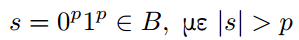 C = {w | w έχει ίδιο πλήθος 0 και 1}
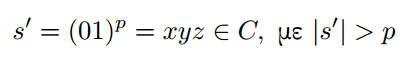 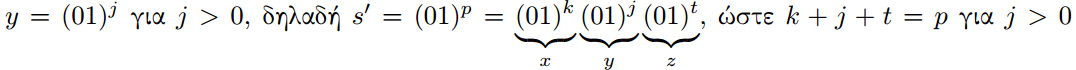 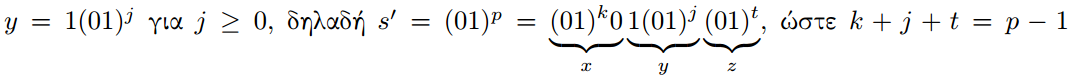 F = {ww : w στο {0,1}* }